PERFORMING
TITLE SEARCHES
Session 5
Courtney Kudla
U.S. EPA Region 6
Why Conduct a Title Search?
Identify current and past owners/operators

Identify adjacent property owners
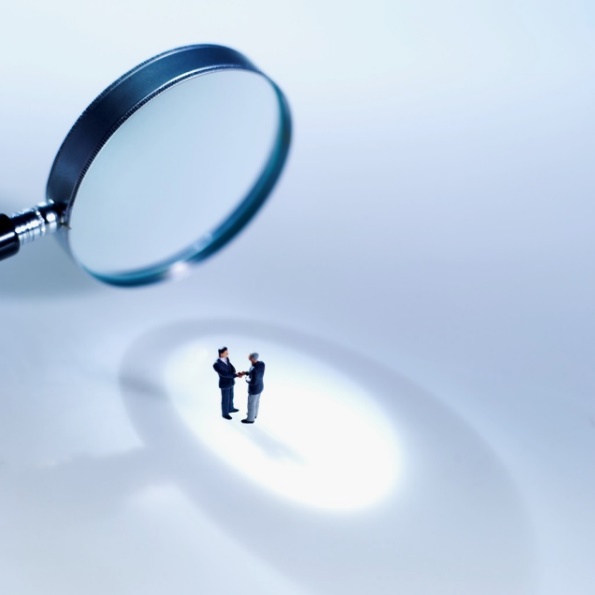 What Is the Definition of a Title Search?
An examination of public records to determine and confirm a property's legal ownership, and identify what claims are on the property.
Parts of a Title Deed
Document # (Book and Page, Reception #)
Type of document
Parties to transaction
Dates (execution, recording, notarized)
Habendum clause
Legal description
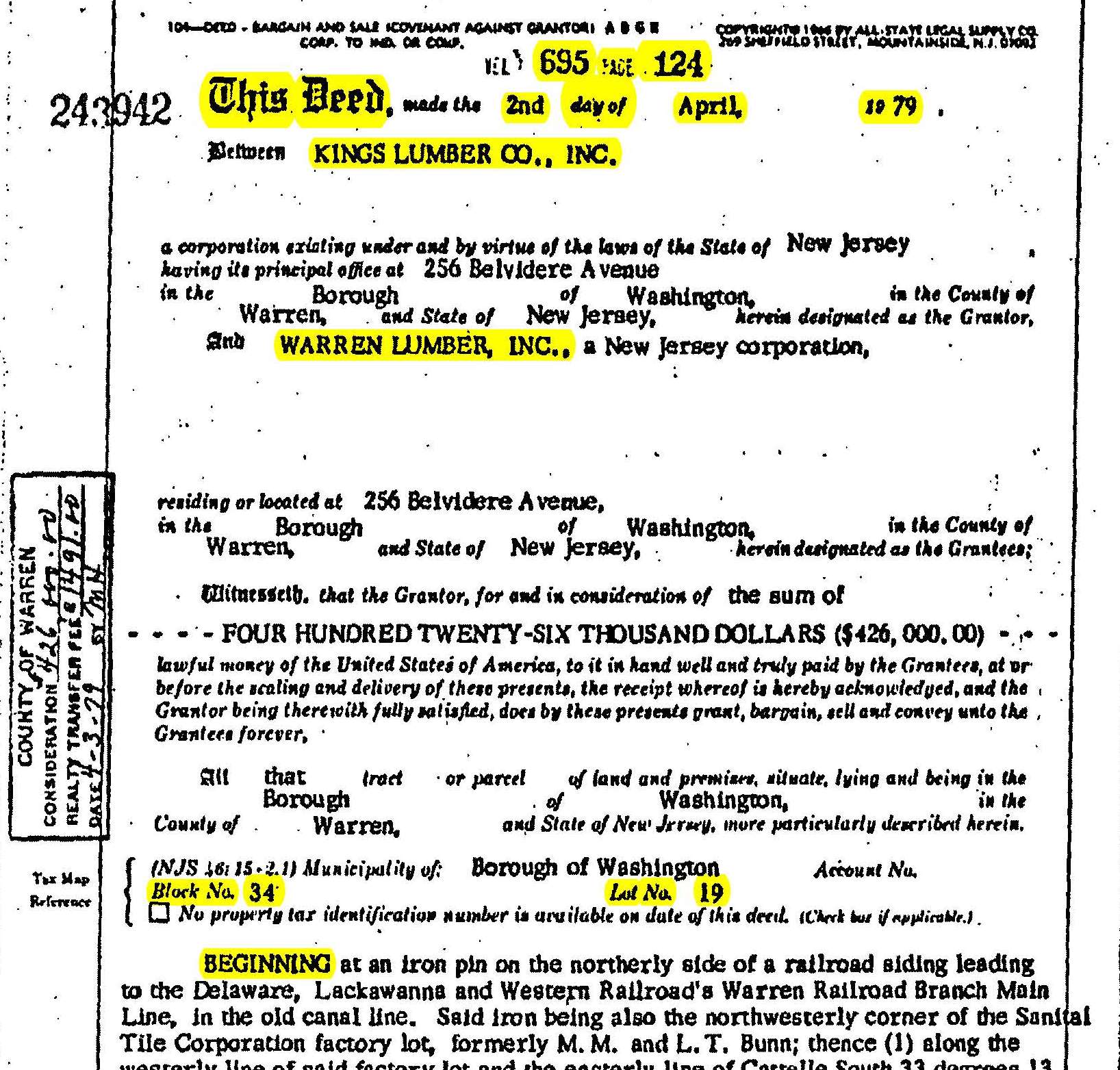 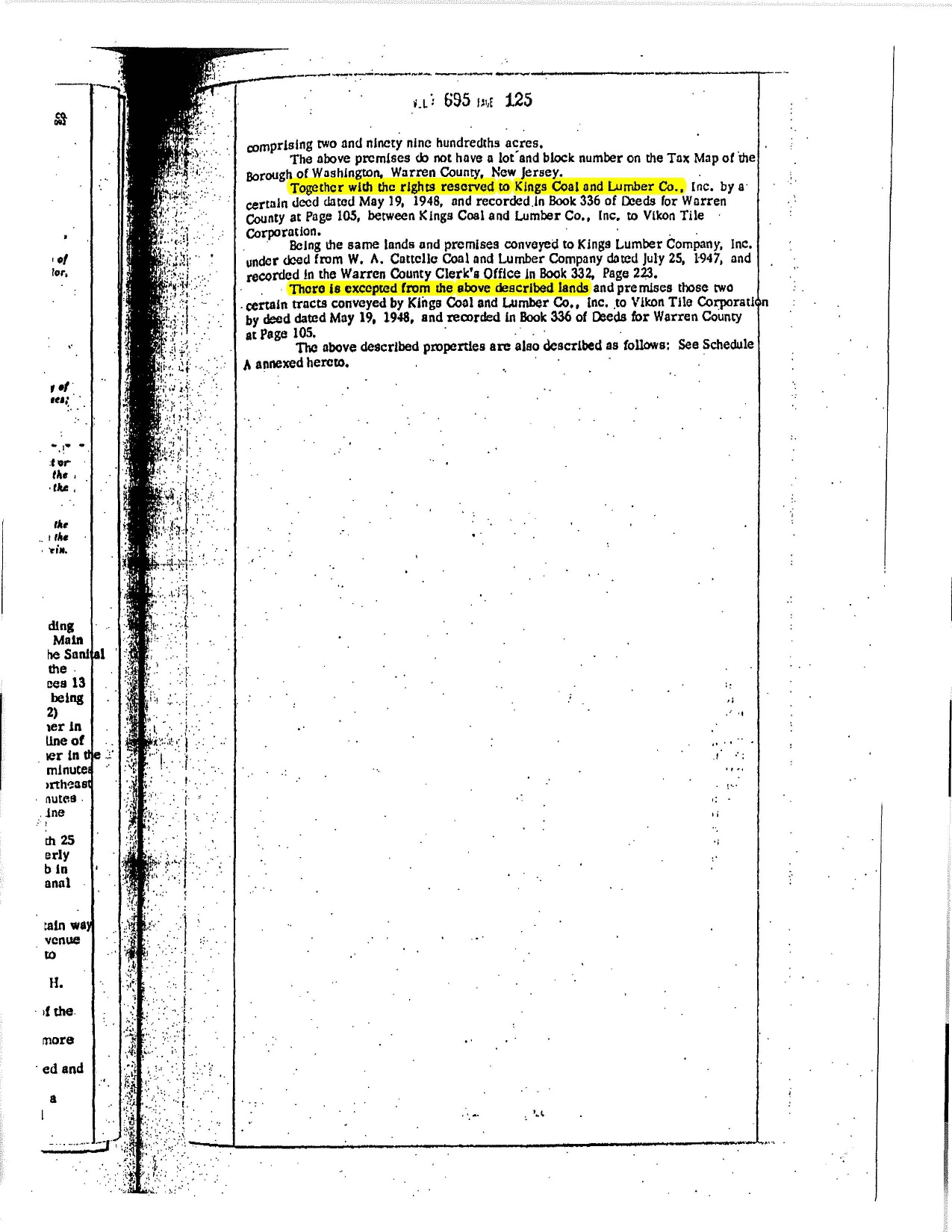 Types of Title Documents
Warranty Deeds
Quitclaim Deeds
Tax Deeds/Sheriff Deeds
Mortgages/Deeds of Trust	
Leases
Property Plats
Administrator’s/Executor’s/  Trustee’s Deeds
Patents
Deeds of Reconveyance
Financing Statements
Judgments and Lis Pendens
Real Estate Contracts
Agreements
Mineral Leases
Oil and Gas Leases
Plat Maps of Subdivisions
Easements
Mining Claims
Warranty Deed
Seller warrants that he/she has clear title to the property.
8
Quitclaim Deed
Seller conveys whatever interest he/she has. 
There may be other interest holders.
Legal Description
Describes what is being conveyed (sold).
Legal descriptions can be:
	Metes and bounds
	Reference to certain lot or lots in recorded plat
	Fractions of sections (Public Land Survey System, PLSS)
	Parcel number
	Deed reference
	Can be combination of above
Example – Metes and Bounds
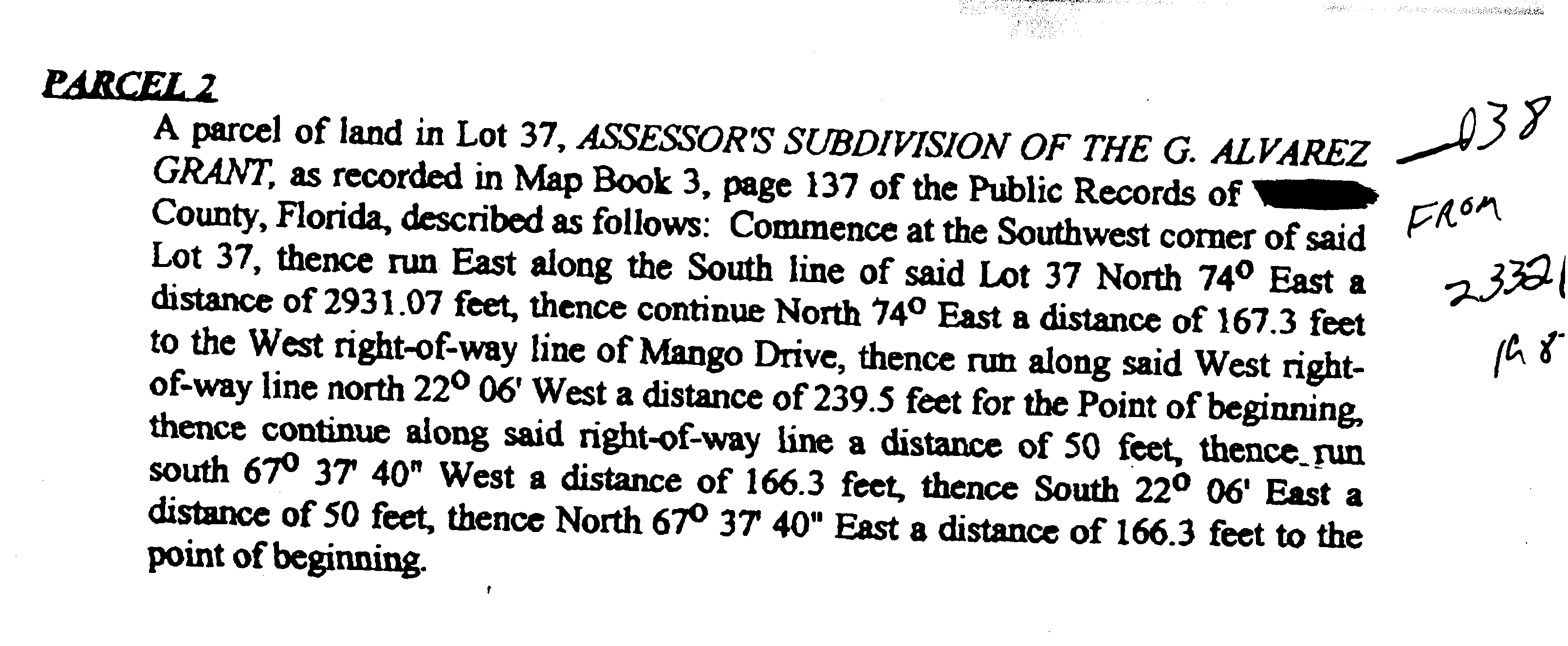 Public Land Survey System (PLSS):  Range and Township
Public Land Survey System (PLSS):  Quarter 1 and Quarter 2
Public Land Survey System (PLSS): Quarter 3 and Quarter 4
Example - Fractions of Sections (Townships contain 36 Sections)
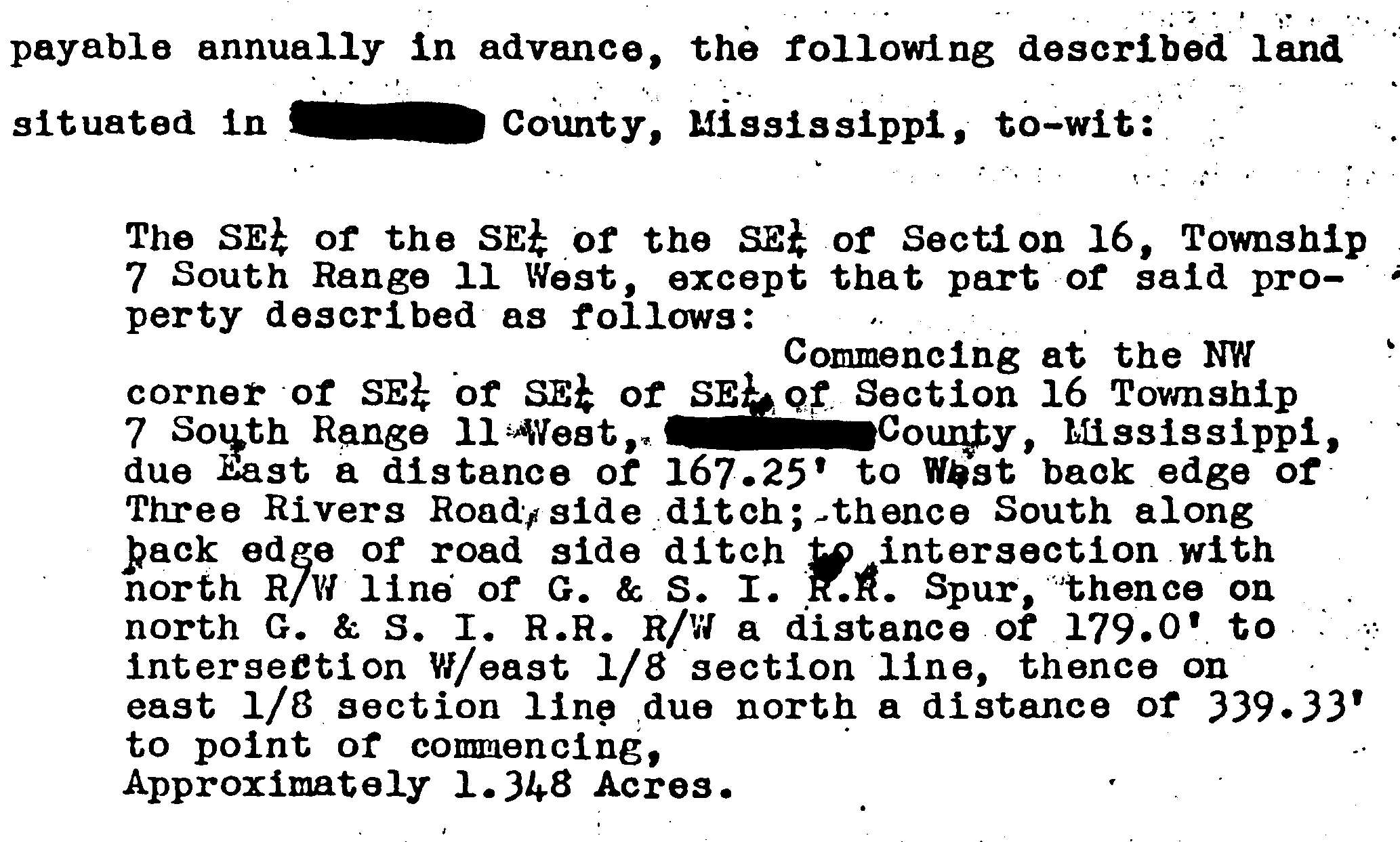 Chain of Title
C - D
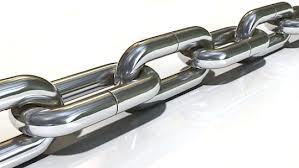 B - C
A - B
The links of chain are transactions by which a parcel of land is conveyed from owner to owner.
Gaps in the Title chain
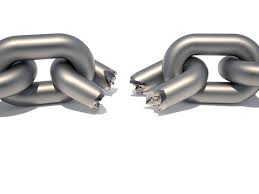 A - B
A - B
X - C
Break in chain of assignment (wild deed)
Irregularity in legal description
Failure to transfer property rights
Unrecorded inheritance-related docs
How to Conduct a Title Search
Gather available information from Site Assessment, OSC, and RPM:

Location and county

Address

Owners
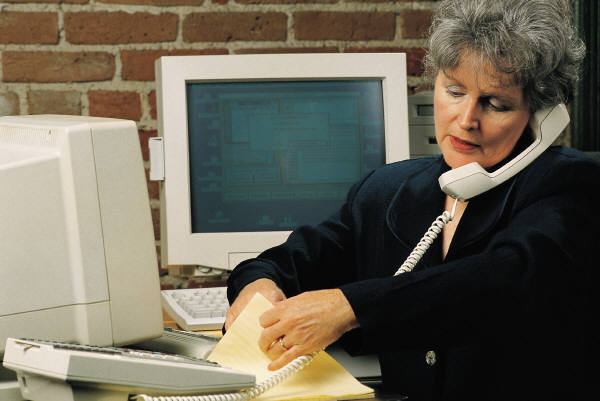 How Do You Begin a Title Search?
Tax Assessor can provide a lot of information such as:
Owner name
Owner address
Property location/address
Parcel ID number
Deed reference
Good source for locating owner for initial access 
Information may not be updated as the title documents are filed.
Title Search
Before you travel, you should obtain the following information about the Deed Record Room and Tax Assessor:
	Address
Directions
Hours
Any special rules
How to pay for copies
Make sure your site is in that county
Purchasing Title Documents
Bring cash -- at least $100, or more if you know from experience that you will need it.
Copies cost from $ 0.25 to $5.00;
Certified copies usually cost more.
Purchase card checks, credit cards or travel voucher expense
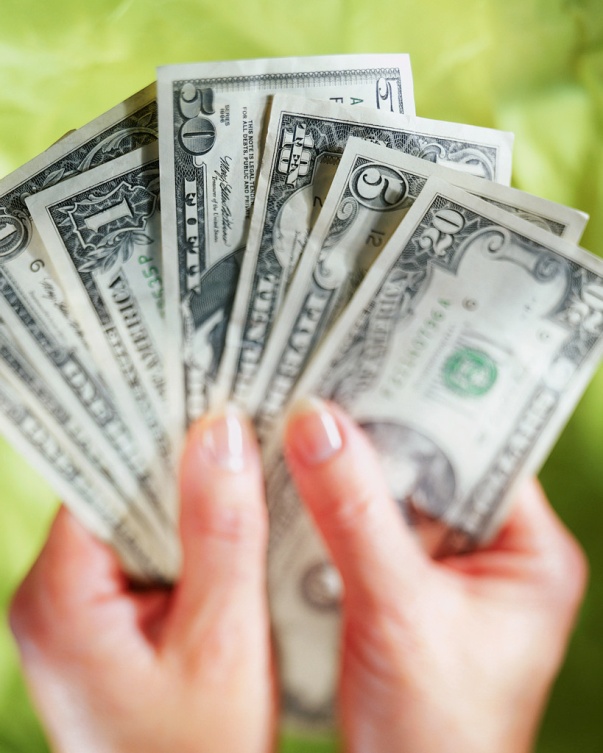 First Stop: Tax Assessor’s Office
May be in a different building from the Deed Room
Other possible names:
	Property Appraiser
Real Property
Appraiser
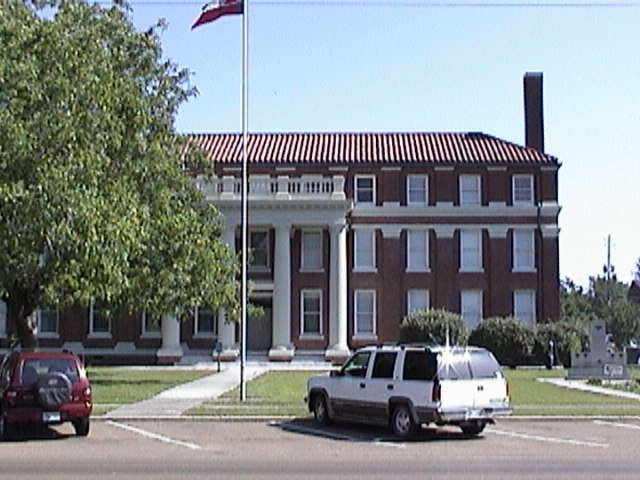 Current Deed Reference
Obtain current deed reference starting with one or more of these:
Owner name
Property address
Parcel ID number
Location on tax map
At the Tax Assessor’s Office, you can get copies of: 
Tax map
Property card, Assessor’s card
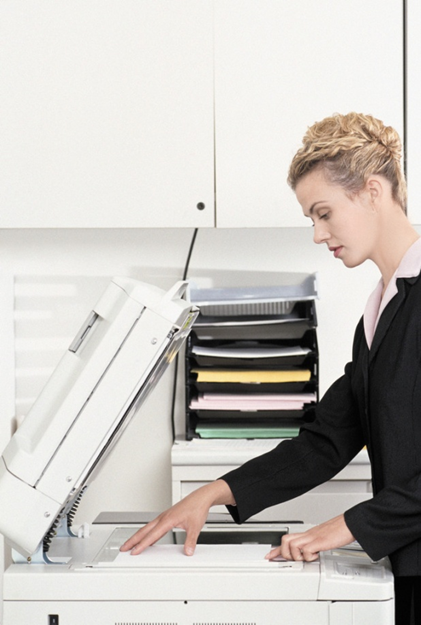 Tax Map
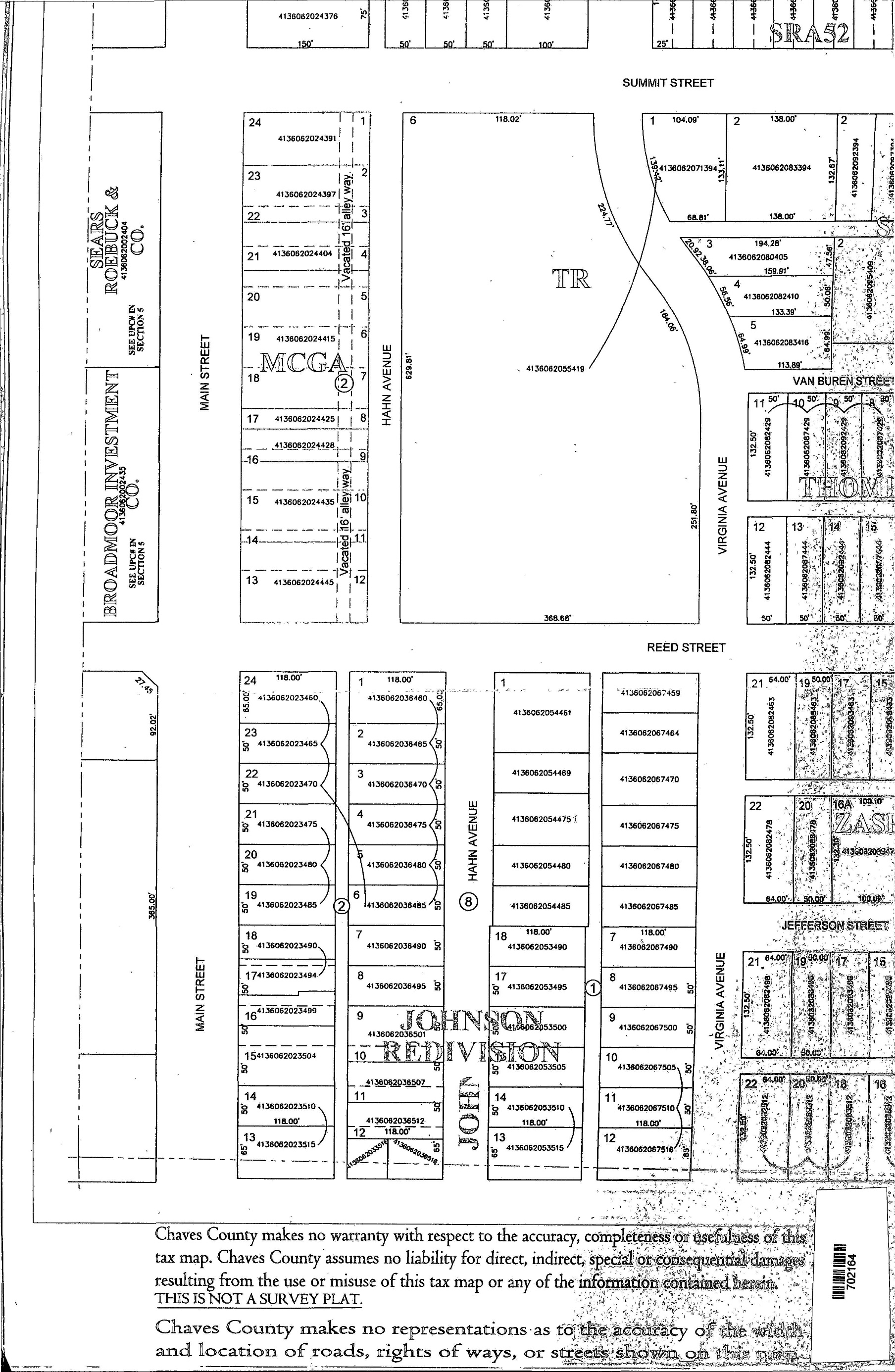 Adjacent Property
Obtain tax map and keep it for future reference
Use lot numbers to identify adjacent property
Consider conducting a title search on the adjacent property to:
Identify possible witnesses for interviews
Determine if properties were once one parcel
Property Card
Parcel number
Owner name
Mailing address
Property location or address
Acres
Valuation; improvements
Current deed reference – Book/Page/Date
Old photos, drawings of the structures
Previous deed references – Book/Page/Date
Sales history
Sales prices
Truncated legal description
Property Card
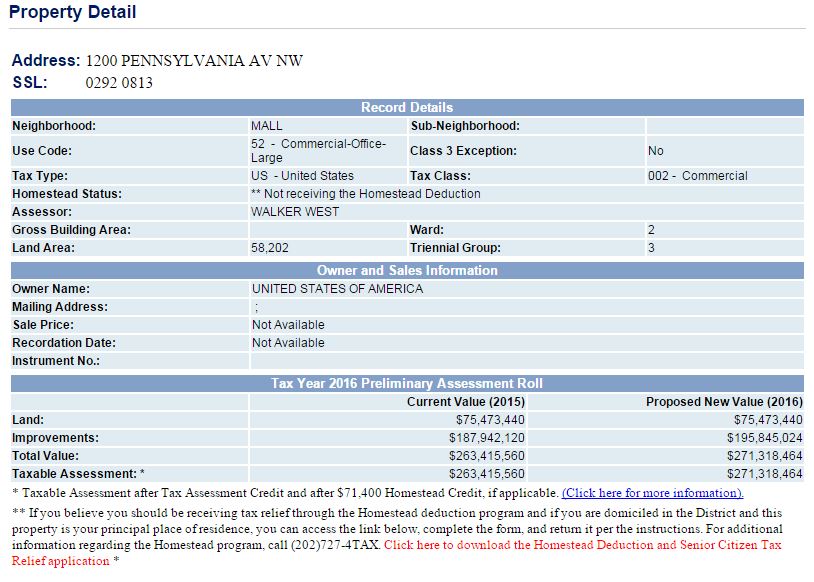 Historical Information Found on Property Record Cards
Tax Assessor’s Photo 2013
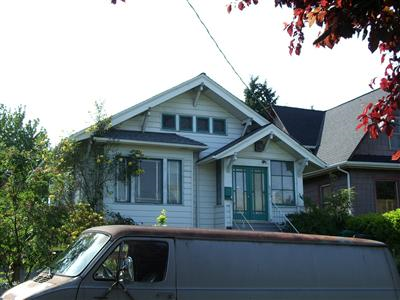 Tax Assessor’s Photo
1952
Delinquent Taxes
Determine delinquent tax status and amounts from tax collector or Tax Assessor. 
Property may be about to be sold for taxes.
Find out local tax sale procedures.

If property is about to be sold, talk with team and possibly place a lien on the property ASAP.
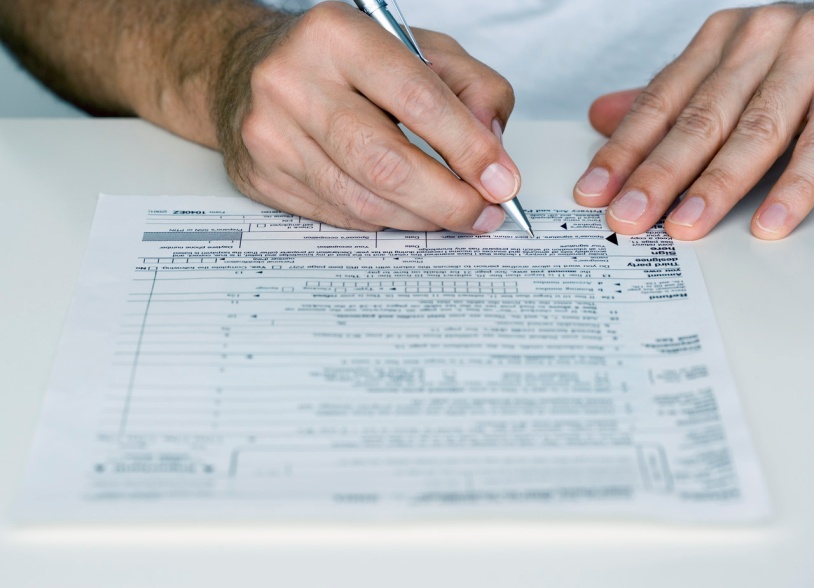 Next Stop: Deed Record Room
Other possible names for Deed Record Room:
Register of Deeds
Chancery
Clerk’s Office
Recorder’s Office
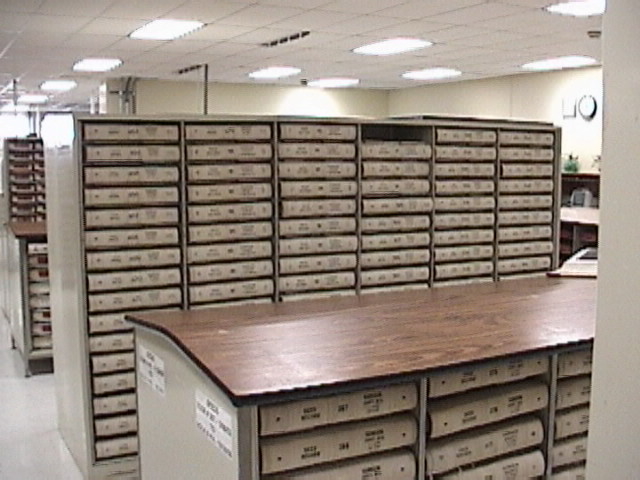 Index Books
Alphabetical
Chronological
Grantor and Grantee are usually indexed separately.
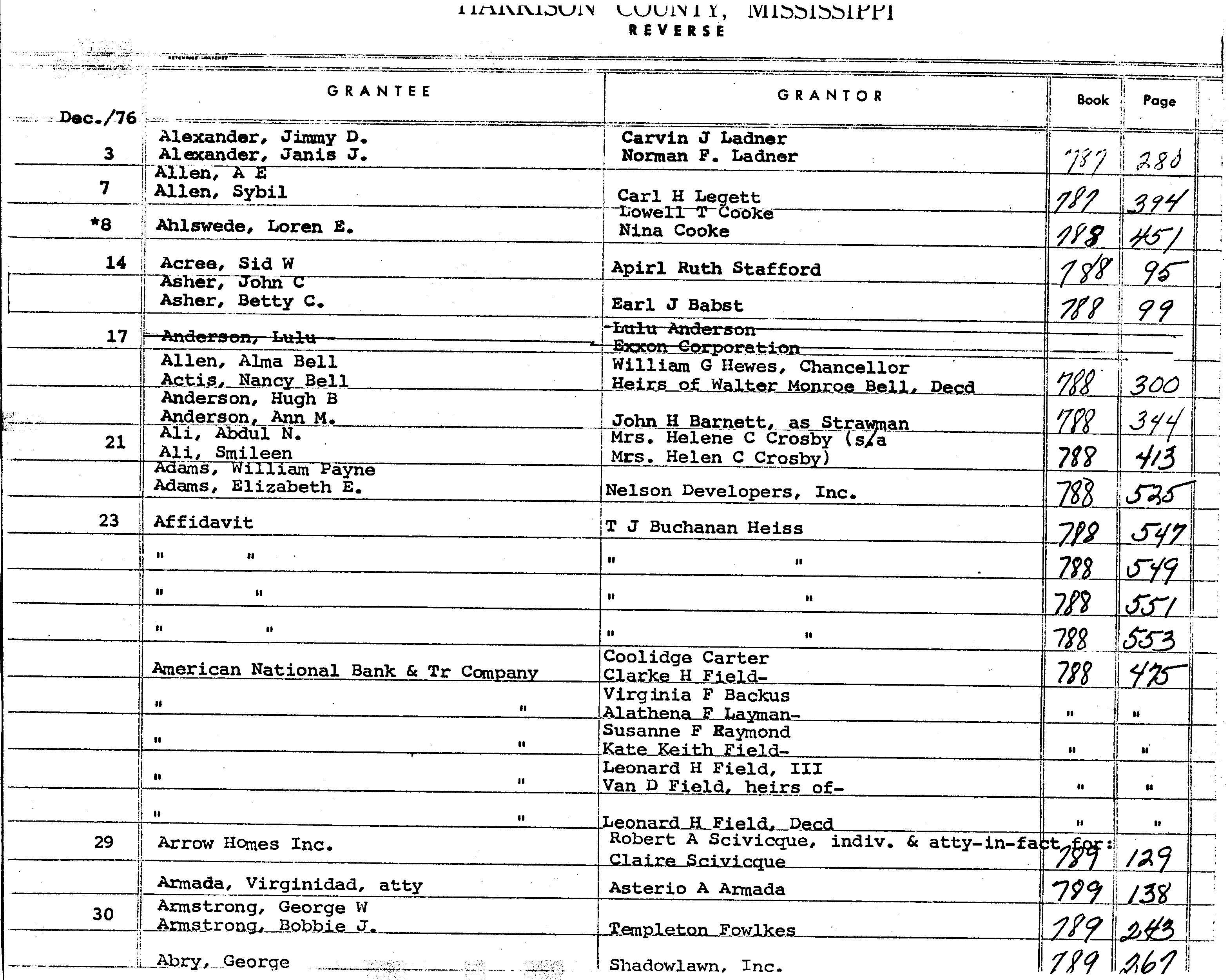 Search ForwardThen Search backward
Starting with the Tax Assessor’s current deed reference, search forward in the Grantee Index Book for the grantee listed on the deed reference to see if property has been sold since the Tax Assessor last updated their records.
Then search backward, using the Grantee Index Book for the grantor listed on the deed reference.
Search back / Where to Stop
How far back depends on site
First industrial use
Date developer acquired property from individuals
First known release
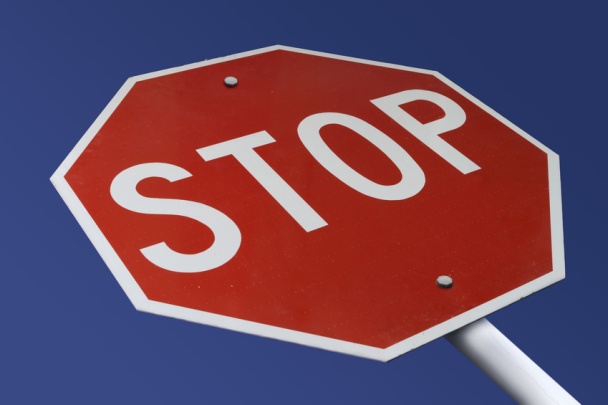 Plat Map
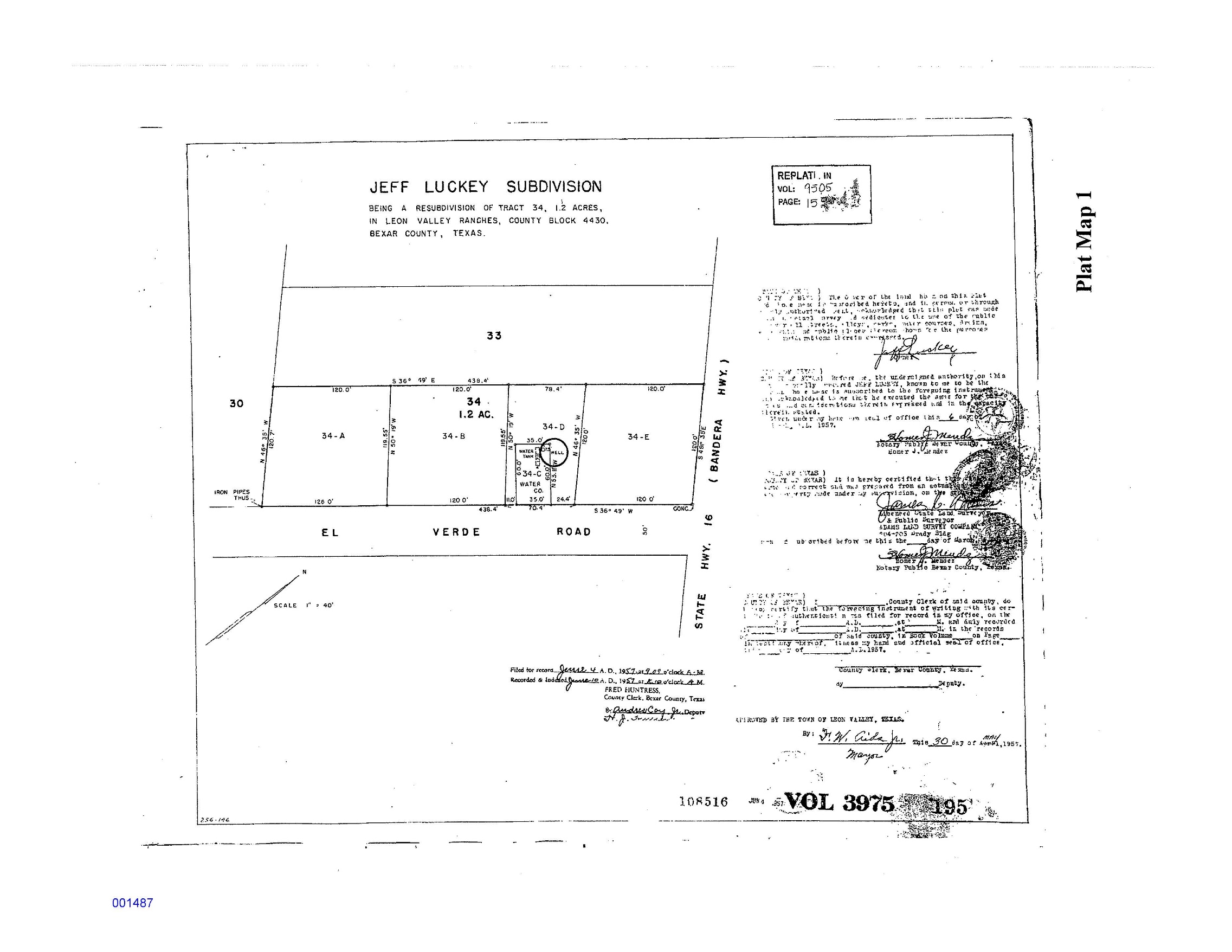 Other County Records Useful in Determining PRP Viability
Assets:  
Other real property owned by PRP
	 
Liabilities:
Encumbrances such as mortgages, liens

Other county departments--building permits, violations
Encumbrances
Search Index

Grantor = Owner/Buyer

Grantee = Lender/Creditor

Have encumbrances been satisfied?

Include outstanding mortgages/liens in title search report
Example
“Satisfied”
Copies
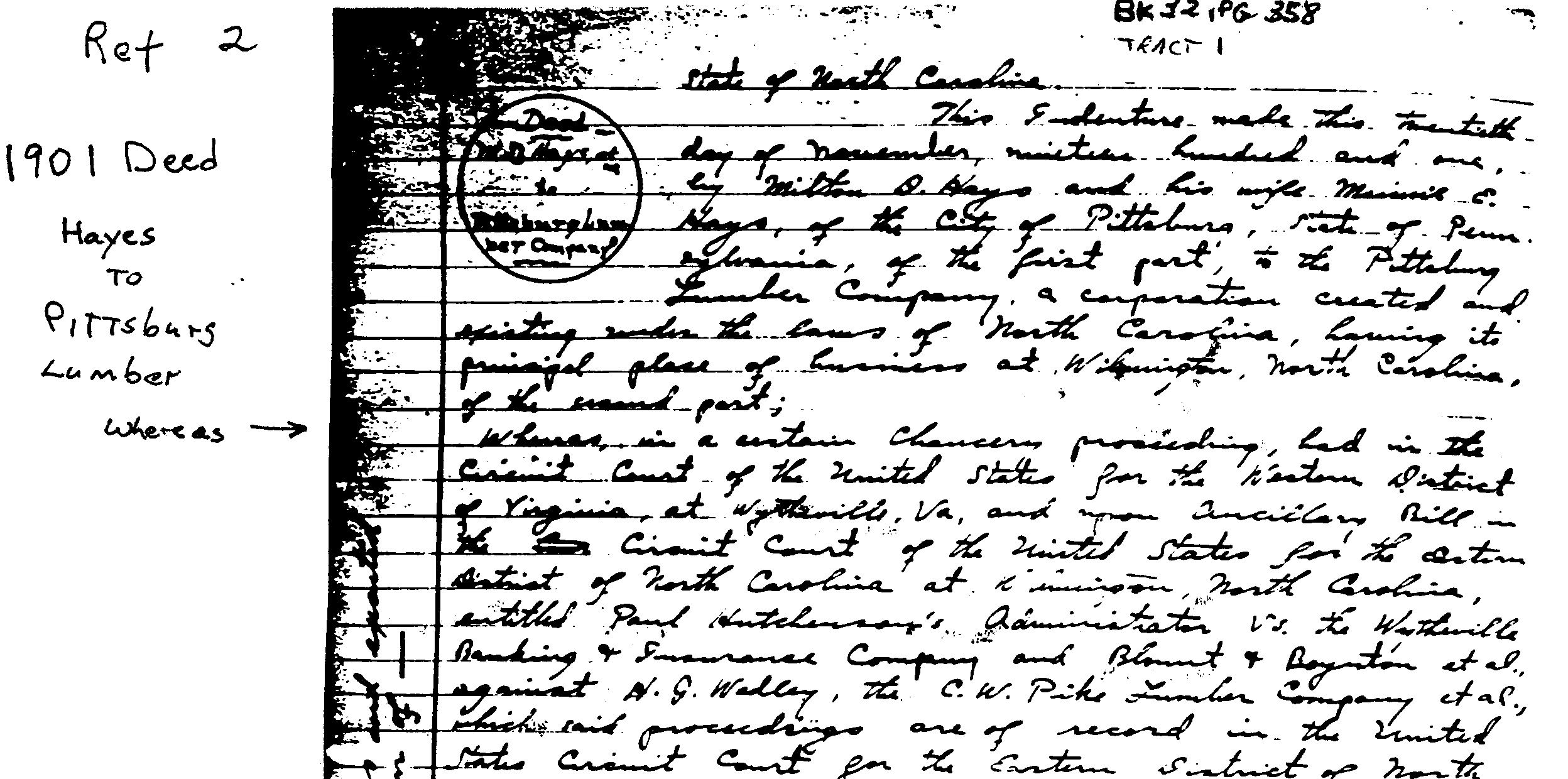 Ask staff about procedures           and rules.
Copy deeds of interest.
Be sure the book number and page are on the copy.
Chain of Title in PRP Report
Chain of Title
Title Search Report
Using a title company
Is using a title company more cost-effective?
Does your region have a contractor for this work?
Is there someone in your region who could pay for the title search (i.e. bankcard holder)?
Many title companies are willing to give you an estimate before you commit to having them do the work.
Many title companies will give the current (vesting deed) without charge—just ask.
GIS Map
References
PRP Search Manual, Section 3.5 (“Perform Title Search”)
https://www.epa.gov/enforcement/report-prp-search-manual-2009-edition-2011-addendum


Potentially Responsible Party Internet Information Sources (“PRPIIS”) (PRP Search Manual, Appendix F)
https://www.epa.gov/enforcement/report-prp-search-manual-2009-edition-2011-addendum